Мозаика из бумаги.Творческие проекты младших школьников
Автор-Карасёва Н.В.
Муниципальное общеобразовательное учреждение «начальная общеобразовательная школа»
Городского округа ЗАТО Сибирский
мозаика                   из                   из     бумаги
1).Выбери интересный рисунок.
2).Приготовь для работы:
      мелкие кусочки бумаги
       клей- карандаш
       палочку или карандаш
        блюдце с водой
        салфетку для рук
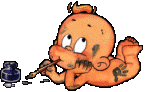 Начало твоего проекта.
Начинай обводку по рисунку:
Обведи клеем нарисованный небольшой фрагмент рисунка
Мокни карандаш в воду и коснись чёрного кусочка бумаги 
Положи его на клейкую основу
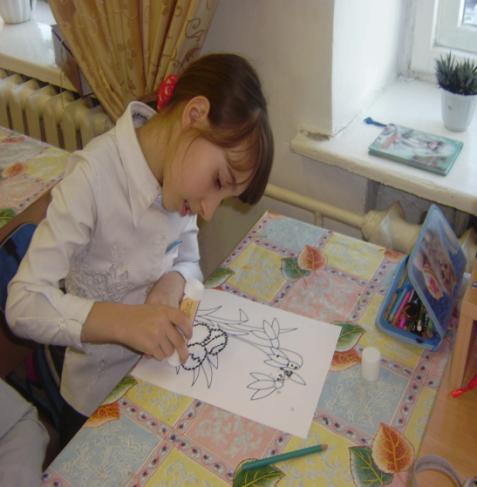 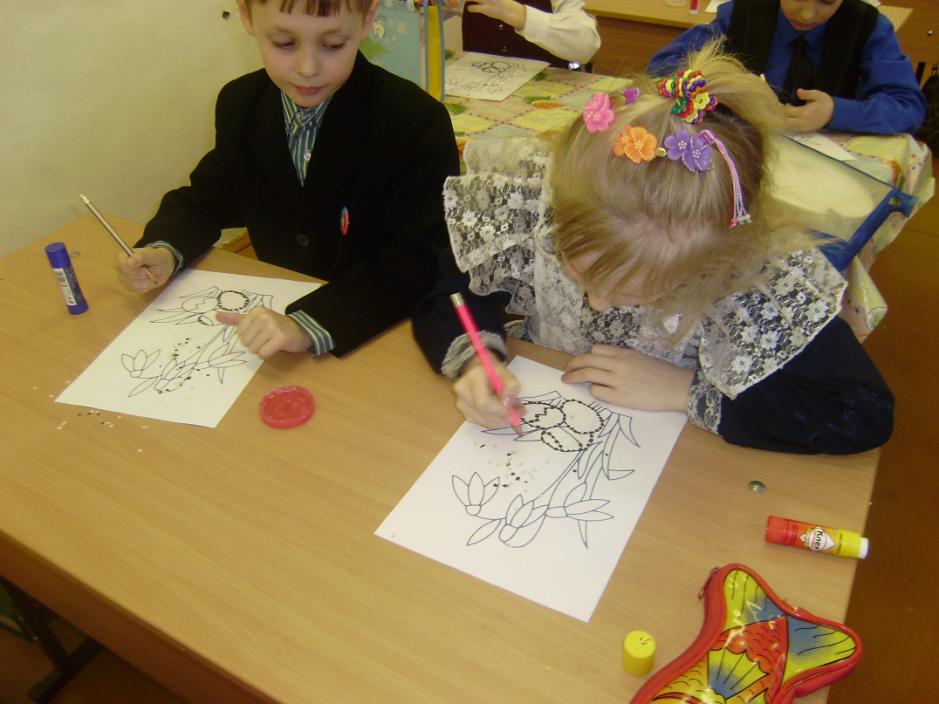 Начало раскраски рисунка.
Научись наклеивать
кусочки одинакового размера
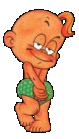 Секрет красивого проекта.
Для раскраски подбирай яркие цвета и укладывай их в одном направлении!
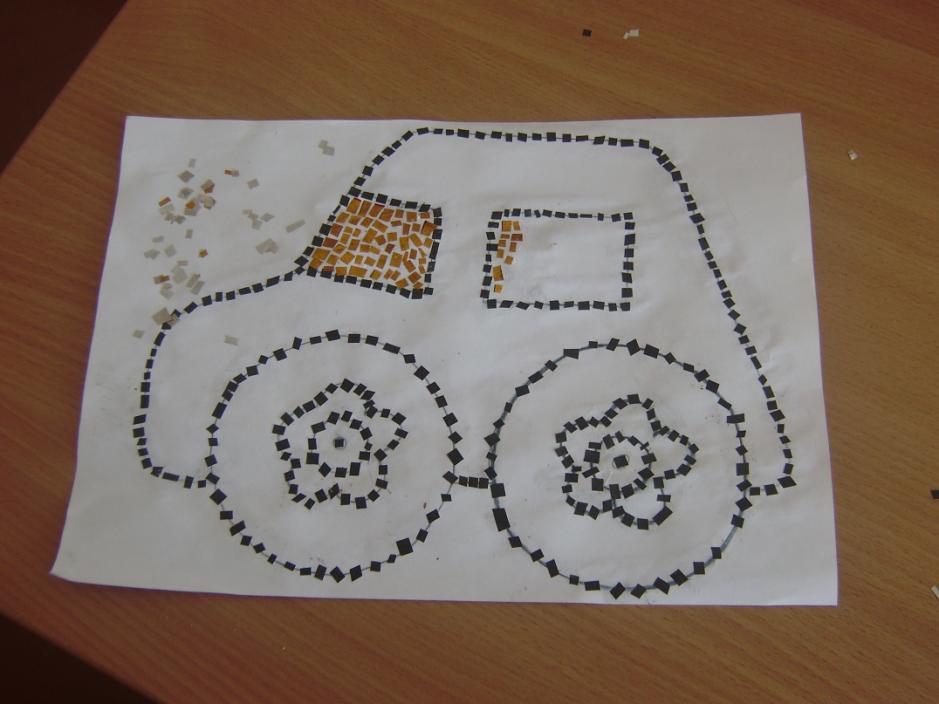 Положительные стороны работы с мелкими полосками бумаги.
Каждый ребёнок работает в индивидуальном темпе, без напряжения , спокойно.
Воспитание эстетического вкуса, желание дарить людям радость.
Развитие мелкой моторики.
Развитие воображения, фантазии, самостоятельности
Компоненты структуры учебной проектной деятельности.
Учебная деятельность школьников
Учебные ситуации
Учебные  действия
Учебный контроль
Оценка
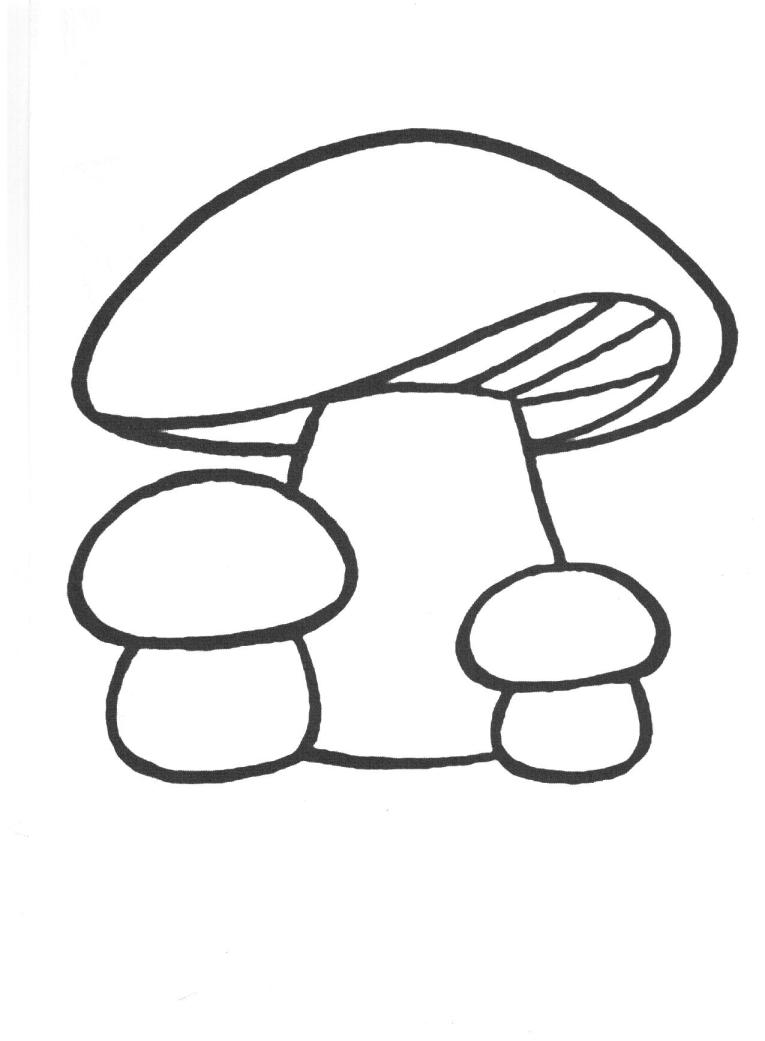